TRƯỜNG ĐẠI HỌC CÔNG NGHIỆP THÀNH PHỐ HỒ CHÍ MINH
GIẢI THƯỞNG SINH VIÊN NGHIÊN CỨU KHOA HỌC NĂM 2021
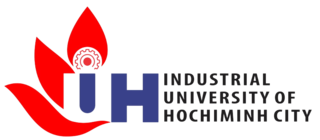 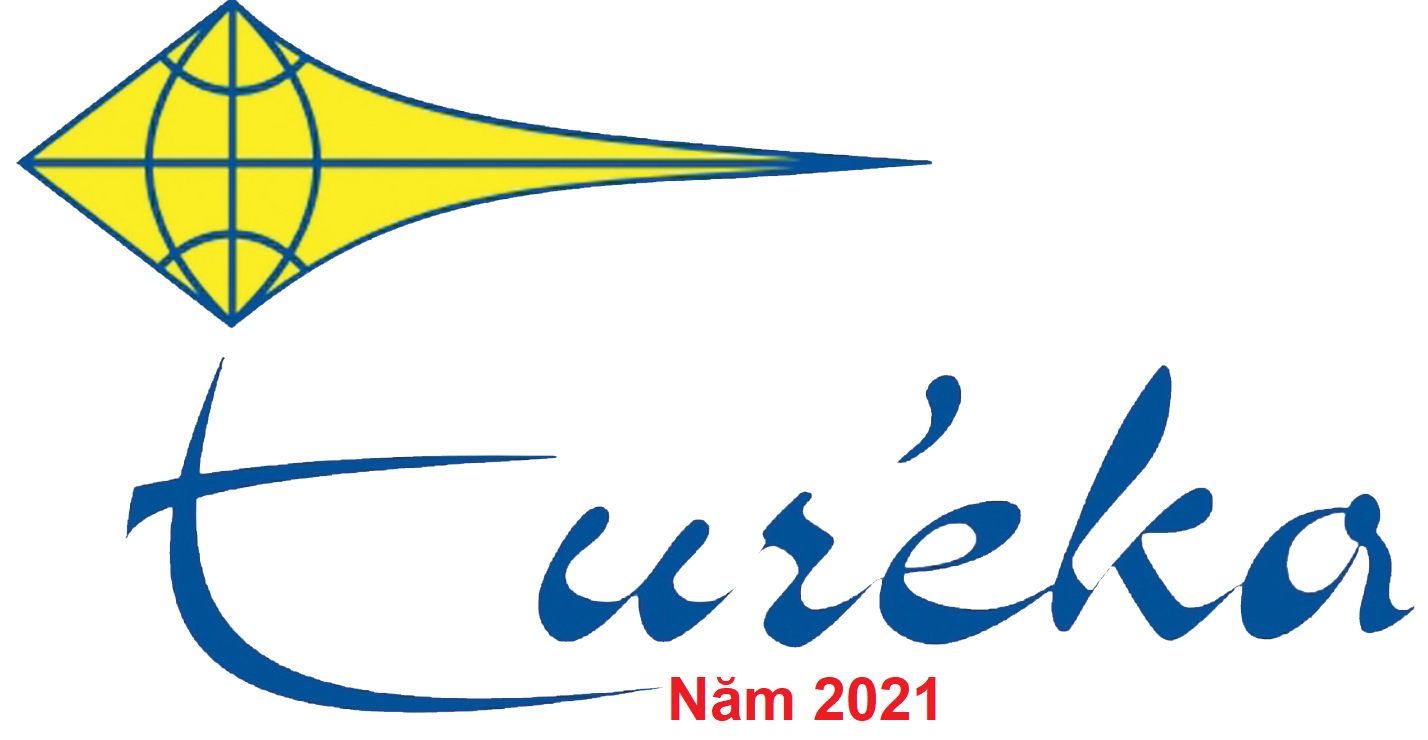 Đề tài: <TÊN ĐỀ TÀI>
Sinh viên thực hiện: <Họ và tên SV1>, <Họ và tên SV2>, …
Lĩnh vực:………………….…………..
Tp.  Hồ Chí Minh, ngày 31 tháng 8 năm 2021
NỘI DUNG
01
03
ĐẶT VẤN ĐỀ
PHƯƠNG PHÁP NGHIÊN CỨU
02
04
TỔNG QUAN TÀI LIỆU
KẾT QUẢ & THẢO LUẬN
05
KẾT LUẬN & KIẾN NGHỊ
Slide từng nội dung
TÀI LIỆU THAM KHẢO
Slide cảm ơn